Pharmacy Quality Measures
Created by the School of Pharmacy Relations Committee for AMCP
Updated: March 2024
Purpose of Quality Measures
Quality measures are a mechanism to help quantify the quality of care provided
Quality measures address aspects of care such as:
Utilization of evidence-based medicine
Efficiency and effectiveness
Quality of Life
Patient Satisfaction
Useful in pay-for-performance and value-based purchasing reimbursement programs
Development of a Quality Measure
4-12 months
9-24 months
Multiple years
Quality Organizations
National Committee for Quality Assurance (NCQA)
NCQA is a private, non-profit organization dedicated to improving healthcare quality through:
Accreditation of health plans, ACOs, PCMHs
Development of quality measures
Design of providers recognition programs
Health plans seeking accreditation assess performance through administration and submission of the Healthcare Effectiveness Data and Information Set (HEDIS) measures, developed by NCQA, and Consumer Assessment of Health Plan Survey (CAHPS) surveys
[Speaker Notes: NCQA offers accreditation to health plans, accountable care organizations (ACOs), patient centered medical homes (PCMH), wellness and health promotion, and disease management programs. 

NCQA Health Plan Accreditation includes two major components on which a plan’s performance is scored: standards, an evaluation of the plan’s structure and processes to maintain and improve quality in five core areas; and https://www.urac.org/programs/health-plan-accreditation
 (HEDIS®), an evaluation of the plan’s performance on process and outcomes in clinical care and member experience of care.

CAHPS, or Consumer Assessment of Healthcare Providers and Systems, was developed by AHRQ (Agency for Healthcare Research and Quality) to support and promote the assessment of consumers' experiences with health care.]
Healthcare Effectiveness Data and Information Set (HEDIS)
Data categories for HEDIS measures evaluate six care domains:
Effectiveness of Care
Access/availability of Care
Experience of Care
Utilization and Risk Adjusted Utilization
Health plan descriptive data
Measures Reported Using Electronic Clinical Data Systems
[Speaker Notes: HEDIS measures health plan performance on several aspects of health care and managed care pharmacy including asthma medication use, controlling high blood pressure, antidepressant medication management and medication management.]
Consumer Assessment of Health Plan Survey (CAHPS)
CAHPS survey evaluates member satisfaction measures including:
Getting needed care
Getting care quickly
How well doctors communicate
Health plan customer service
How people rated their health plan
NCQA uses the CAHPS survey as part of the Satisfaction With Experience of Care domain of HEDIS
[Speaker Notes: AHRQ.  CAHPS Health Plan Surveys.  Available at https://www.ahrq.gov/cahps/about-cahps/index.html 
AHRQ. CAHPS Health Plan Survey 5.0 Measures. Available at 
CAHPS Health Plan Survey 5.0 Measures | Agency for Healthcare Research and Quality (ahrq.gov)
AHRQ. NCQA's version of the Health Plan Survey.  Available at:  https://cahps.ahrq.gov/surveys-guidance/hp/about/NCQAs-CAHPS-HP-Survey.html]
Utilization Review Accreditation Commission (URAC)
URAC is an independent, non-profit organization that promotes health care quality through accreditation, education, and measurement programs
URAC
Accreditation types include:
Pharmacy Programs (ex. Pharmacy Benefit Management Accreditation)
Patient Care Management Programs (ex. Disease Management Accreditation)
Administrative Management Programs (ex. Health Network Accreditation)
Digital Health and Telehealth Programs (ex. Telehealth Accreditation)
Health Plan Programs (ex. Medicare Advantage Organization Accreditation)
Mental Health and Substance Use Disorder Parity Programs (ex. Health Equity Accreditation)
[Speaker Notes: URAC. Accreditation Services & Certification Programs. Available at Accreditation Services & Certification Programs - URAC]
URAC
Quality Measures for accreditation align closely with national health care quality and delivery improvement 
Performance measures allow organizations accredited by URAC to:
Annually monitor their quality & ensure that cost saving measures have not impacted the quality of care delivered to patients
Rearrange resources to areas most in need of improvement
Achieve benchmarks that can then be compared across other organizations
[Speaker Notes: URAC. Performance Measurement Process and Reporting. Available at https://www.urac.org/outcomes-measures/measurement-process-and-reporting/

URAC. About Measures. Available at https://www.urac.org/outcomes-measures/about-measures/

URAC.  Health Plan Quality Measures.  Available at https://www.urac.org/programs/health-plan-accreditation]
Pharmacy Quality Alliance (PQA)
Established in 2006
Non-profit alliance with 225 member organizations
Mission:
Optimizing Health by Advancing the Quality of Medication Use
[Speaker Notes: PQA. About PQA. Accessed from https://www.pqaalliance.org/our-story


“An independent, non-profit organization with 225 diverse members across healthcare, PQA was initially established in 2006 as a public-private partnership with the Centers for Medicare and Medicaid Services shortly after the implementation of the Medicare Part D Prescription Drug Benefit. PQA was created because prescription drug programs were a major area of health care where there was no organization or national program focused on quality improvement. ”

PQA. Member Organizations. Accessed from https://www.pqaalliance.org/assets/Membership/2022_PQA_Member_Organizations.pdf

“PQA members include pharmacies, health plans, health care providers, pharmacy benefit managers, biopharmaceutical companies, technology vendors, government agencies, associations, health information technology organizations, researchers, accrediting organizations and academia.”]
PQA & Measure Development
Develops medication-use measures in areas of Adherence, Appropriate Medication Use, Medication Safety, and Medication Therapy Management 
Identifies high-priority areas for health care and gaps in existing performance measure sets
Consensus process used to conceptualize, specify, test, endorse, implement, and maintain measures
[Speaker Notes: PQA. PQA Quality Measures. Accessed from https://www.pqaalliance.org/pqa-measures

PQA. Developing Measures that Matter. Accessed from https://www.pqaalliance.org/measure-development]
Centers for Medicare & Medicaid Services (CMS) Star Ratings
CMS Star Ratings - Overview
CMS rates the quality of Medicare Advantage and Medicare Prescription drug plans (Part C and/or Part D) by using a scale of 1 (Poor) to 5 stars (Excellent)
Since 2012, Medicare Advantage plan payments and rebate amounts are tied to quality ratings
Star Ratings Program aligns with “Meaningful Measures” framework (person-centered care, equity, safety, affordability and efficiency, chronic conditions, wellness and prevention, seamless care coordination, and behavioral health)
[Speaker Notes: CMS. 2024 Medicare Advantage and Part D Star Ratings. Published October 13, 2023. Accessed from: https://www.cms.gov/newsroom/fact-sheets/2024-medicare-advantage-and-part-d-star-ratings

CMS. Medicare 2024 Part C & D Star Ratings Technical Notes. Medicare 2024 Part C & D Star Ratings Technical Notes (cms.gov)


Medicare Interactive. How to compare plans using the Medicare Star Rating System. Accessed from https://www.medicareinteractive.org/get-answers/medicare-health-coverage-options/changing-medicare-coverage/how-to-compare-plans-using-the-medicare-star-rating-system]
CMS Star Ratings - Overview
Star Ratings include measures that fall into the following five broad categories:
Outcomes (Reflects improvements in beneficiary’s health, Ex. Better health status for beneficiaries with diabetes) 
Intermediate Outcomes (Ex. Blood Sugar Controlled)
Patient Experience (Reflects their view on the care they received) 
Access (Identifies barriers to getting required care, Ex. Makes Timely Decisions about Appeals) 
Process (Identifies the provided services that help maintain, monitor, and/or improve the health of the beneficiaries)
[Speaker Notes: CMS. Medicare 2024 Part C & D Star Ratings Technical Notes. Medicare 2024 Part C & D Star Ratings Technical Notes (cms.gov)]
CMS Star Ratings - Overview
Star Ratings are separated into nine domains, four of which apply directly to drug plans:
Health Plan (Part C) Domains
Staying Healthy: Screenings, Tests and Vaccines
Managing Chronic (Long Term)  	 Conditions 
Member Experience with Health Plan 
Member Complaints and Changes in the Health Plan's Performance
Health Plan Customer Service
Drug Plan (Part D) Domains
Drug Plan Customer Service
Member Complaints and Changes in the Drug Plan’s Performance
Member Experience with the Drug Plan 
Drug Safety and Accuracy of Drug Pricing
[Speaker Notes: CMS. 2024 Medicare Advantage and Part D Star Ratings. Published October 13, 2023. Accessed from: https://www.cms.gov/newsroom/fact-sheets/2024-medicare-advantage-and-part-d-star-ratings


Medicare Interactive. How to compare plans using the Medicare Star Rating System. Accessed from https://www.medicareinteractive.org/get-answers/medicare-health-coverage-options/changing-medicare-coverage/how-to-compare-plans-using-the-medicare-star-rating-system]
CMS PDP Measures
[Speaker Notes: CMS. Medicare 2024 Part C & D Star Ratings Technical Notes. Page IV.  Medicare 2024 Part C & D Star Ratings Technical Notes (cms.gov)]
CMS Star Ratings - Example
Part C Rating: “Statin Therapy for Patients with Cardiovascular Disease”
Shows the percent of plan members with heart-disease who get the right cholesterol lowering medication
All ratings within a domain are then averaged to calculate the domain’s star rating
[Speaker Notes: Star rating cut points and thresholds change from year to year.

CMS Medicare 2023 Part C & D Star Rating Technical Notes. Available at: https://www.cms.gov/files/document/2023-star-ratings-technical-notes.pdf]
CMS Star Ratings - Overview
Star Ratings measures use collected data from the following primary data sources:
Healthcare Effectiveness Data and Information Set (HEDIS)
Consumer Assessment of Healthcare Providers and Systems (CAHPS)
Health Outcomes Survey (HOS)
Complaints Tracking Module (CTM)
Part C & Part D Plan Reporting
Previous Star Ratings (used to evaluate improvement (if any))














Medicare Beneficiary Database Suite of Systems (MBDSS)
Independent Review Entity (IRE)
Call Center
Primary Drug Event (PDE) data
Medicare Plan Finder (MPF) Pricing Files
[Speaker Notes: CMS. Medicare 2024 Part C & D Star Ratings Technical Notes. Page 122-123.  Medicare 2024 Part C & D Star Ratings Technical Notes (cms.gov)]
CMS Star Ratings - Overview
Plan Ratings - www.medicare.gov/find-a-plan/
Medicare members may switch to a 5-star plan only once during the special enrollment period between December 8 and November 30 the following year

Symbol – 

Plans with Part C or D rating of 2.5 or lower for at least 3 years receive a low performing icon on the Medicare plan finder website and are disabled from online enrollment

Symbol --
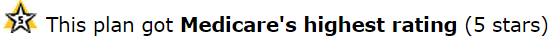 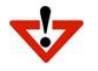 [Speaker Notes: Medicare Interactive. How to compare plans using the Medicare Star Rating System – Changing Medicare Coverage. Accessed from:  https://www.medicareinteractive.org/get-answers/medicare-health-coverage-options/changing-medicare-coverage/how-to-compare-plans-using-the-medicare-star-rating-system

CMS. Medicare 2024 Part C & D Star Ratings Technical Notes. Page 122-123.  Medicare 2024 Part C & D Star Ratings Technical Notes (cms.gov)]
CMS Star Ratings - Overview
Timeframes
2023 Star Ratings 
Primarily based on 2021 data
Utilizes CAHPS Survey data 03/2022 - 06/2022
2024 Star Ratings 
Primarily based on 2022 data
Utilizes CAHPS Survey data 03/2023 – 06/2023
[Speaker Notes: CMS.  Medicare 2024 Part C & D Star Rating Technical Notes. Available at: https://www.cms.gov/files/document/2024-star-ratings-technical-notes.pdf

CMS.  Medicare 2023 Part C & D Star Rating Technical Notes. Available at: https://www.cms.gov/files/document/2023-star-ratings-technical-notes.pdf]
CMS Star Ratings - 2024 Statistics
Medicare Advantage with Prescription drug coverage (MA-PD)
229 contracts offered (42%) have an overall rating of 4 stars or higher. 
When weighted by enrollment, roughly 74% of MA-PD enrollees have a contract plan rating of  > 4 stars. 

Part D Plans (PDPs)
13 contracts offered (27%) have an overall rating of 4 stars or higher. 
When weighted by enrollment, roughly 2% of PDP enrollees have a contract plan rating of > 4 stars.
[Speaker Notes: CMS. Fact Sheet – 2024 Medicare Advantage and Part D Star Ratings. Published October 13, 2023. Accessed March 17, 2024. 10.13.23 Fact Sheet - 2024 Medicare Advantage and Part D Ratings (cms.gov)]
CMS Star Ratings – 2025 Quality Bonus Payments
[Speaker Notes: CMS. Advance Notice of Methodological Changes for Calendar Year (CY) 2025 for Medicare Advantage (MA) Capitation Rates and Part C and Part D Payment Policies . Accessed  from
https://www.cms.gov/files/document/2025-advance-notice.pdf]
CMS Star Ratings - 2024 Changes in Methodology
Updates to number of quality and performance measures for contracts:
MA = 30 measures
MAP-PD = 40 measures
PDP = 12 measures
Updates to certain measures:
Transitioned off Display into New Measure: Plan All-Cause Readmissions (Part C)
Retired: Diabetes Care - Kidney Disease Monitoring (Part C) 
Added: Transitions of Care (Part C), Follow-Up after Emergency Department Visit for People with Multiple High Risk Chronic Conditions (Part C) measures
Weight Changes: Controlling Blood Pressure (Part C) from weight of 1 to 3
Introductions of Tukey outlier deletion when calculating CAHPS cut points (improves predictability and stability within Stars Ratings)
[Speaker Notes: CMS. Fact Sheet – 2024 Medicare Advantage and Part D Star Ratings. Published October 13, 2023. Accessed March 17, 2024. https://www.cms.gov/files/document/101323-fact-sheet-2024-medicare-advantage-and-part-d-ratings.pdf


Additional Resource: CMS. 2025 Medicare Advantage and Part D Advance Notice Fact Sheet. Accessed  from
https://www.cms.gov/files/document/2025-advance-notice-fact-sheet-and-faq.pdf

Additional Resource: CMS. Advance Notice of Methodological Changes for Calendar Year (CY) 2025 for Medicare Advantage (MA) Capitation Rates and Part C and Part D Payment Policies . Accessed  from
https://www.cms.gov/files/document/2025-advance-notice.pdf]
Strategies for Adhering to Quality Measures
Stimulate accountability within the healthcare organization by educating employees and providers on the significance of quality measurement
Encourage advancements in technology to help integrate patient and provider data
Promote the appropriate use of medical and pharmaceutical services through frequent utilization reviews
Conclusion
Quality organizations and programs, such NCQA, URAC, and CMS Star Ratings, contribute to the development and endorsement of quality measures impacting pharmacy quality programs in all managed care settings
Pharmacists contribute to quality-focused programs through initiation and advancement of medication management programs including:
Retrospective and concurrent DUR programs 
Benefit design recommendations
Comprehensive and Targeted Medication Reviews (MTM)
Helpful Resources
NCQA – http://www.ncqa.org/HomePage.aspx
URAC – https://www.urac.org/
PQA - http://www.pqaalliance.org/
CMS - https://www.cms.gov/
CMS Part C and D Performance Data - https://www.cms.gov/medicare/health-drug-plans/part-c-d-performance-data
AMCP Resources for Medicare Plan Star Ratings:
Star Ratings:  https://www.amcp.org/disease-state-resources/terms/star-ratings
Pharmacy Pay-for-Performance Principles: https://www.amcp.org/policy-advocacy/policy-resource-center/amcp-pharmacy-pay-performance-principles
Navarro RP, et al. Managed Care Pharmacy Practice. 2nd edition. Jones and Bartlett Publishers: Sudbury, MA; 2009. 
Ransom ER, et al. The Healthcare Quality Book. 2nd Edition. Health Administration Press: Chicago, IL; 2012.
Mission & Vision
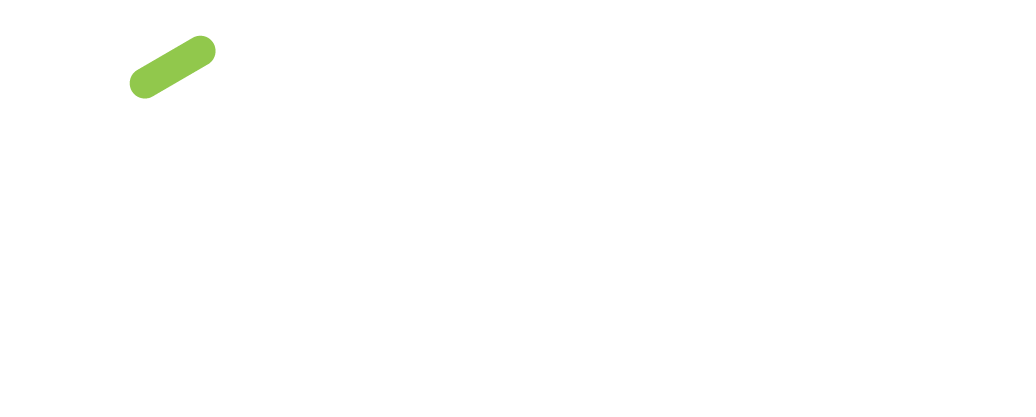 To improve patient health by ensuring access to 
high-quality, cost-effective medications and other therapies.